COMUNICAÇÃO
EDUCAÇÃO
EDUCOMUNICAÇÃO
MAPA DE PALAVRAS - 2020
IMPRESSÕES POSITIVAS SOBRE COMUNICAÇÃO
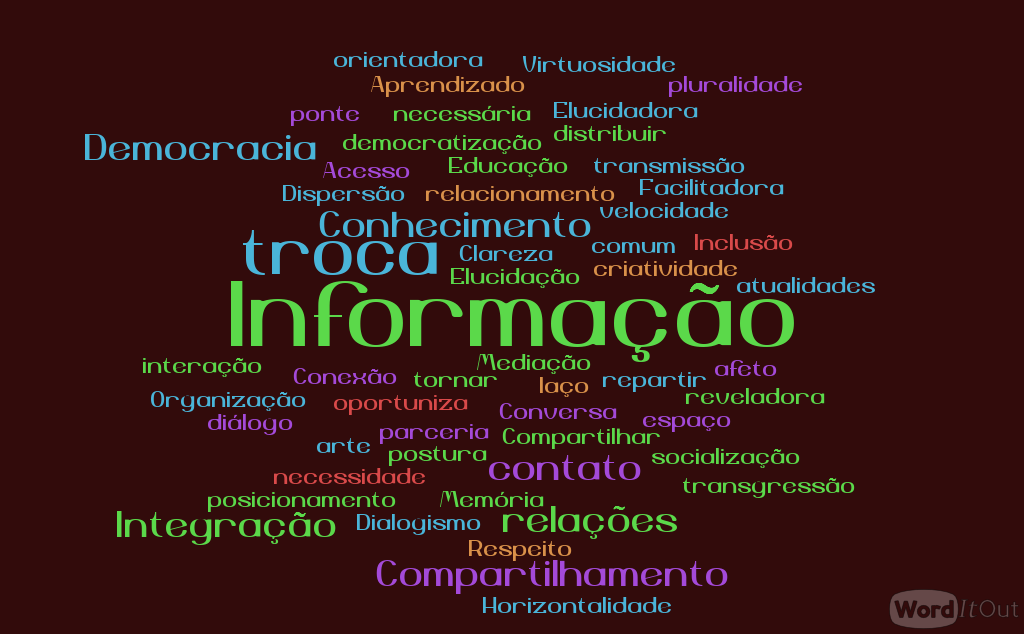 IMPRESSÕES NEGATIVAS SOBRE COMUNICAÇÃO
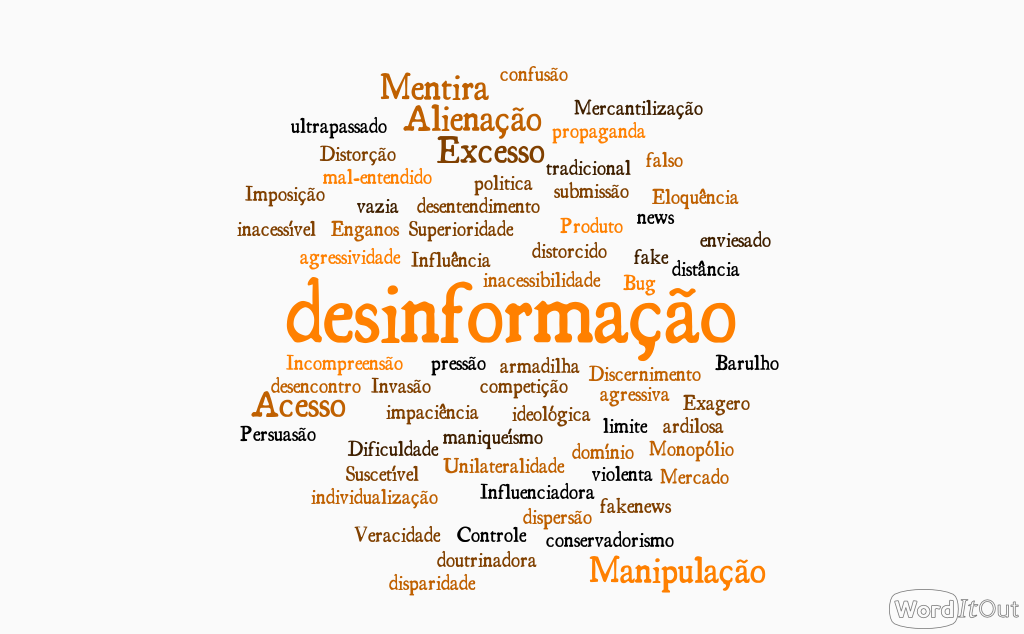 IMPRESSÕES POSITIVAS SOBRE A EDUCAÇÃO
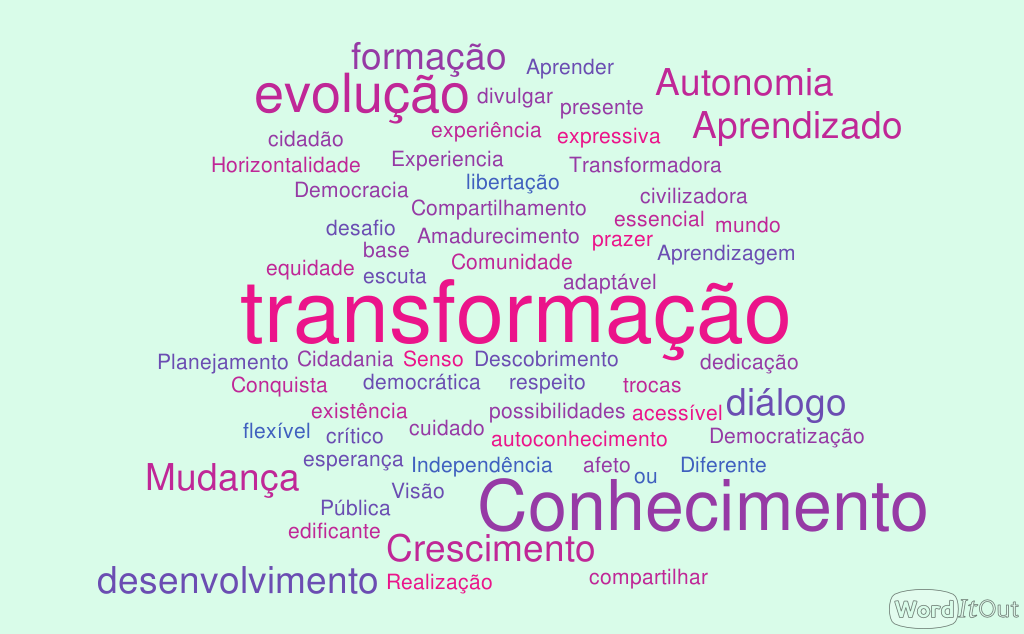 IMPRESSÕES NEGATIVAS SOBRE A EDUCAÇÃO
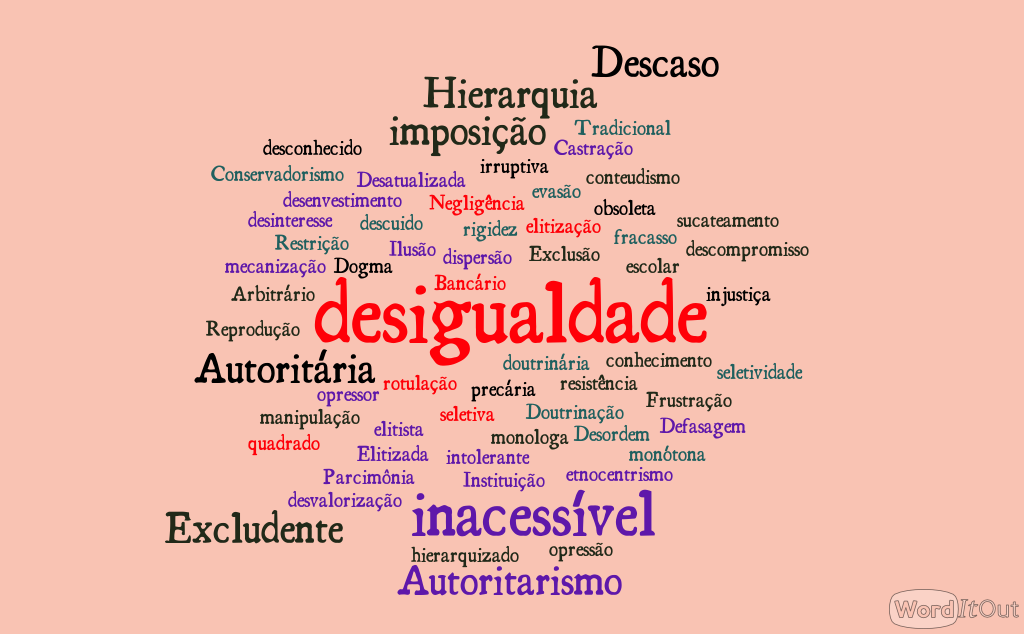 APRENDIZAGENS SOBRE EDUCOM ATÉ AQUI
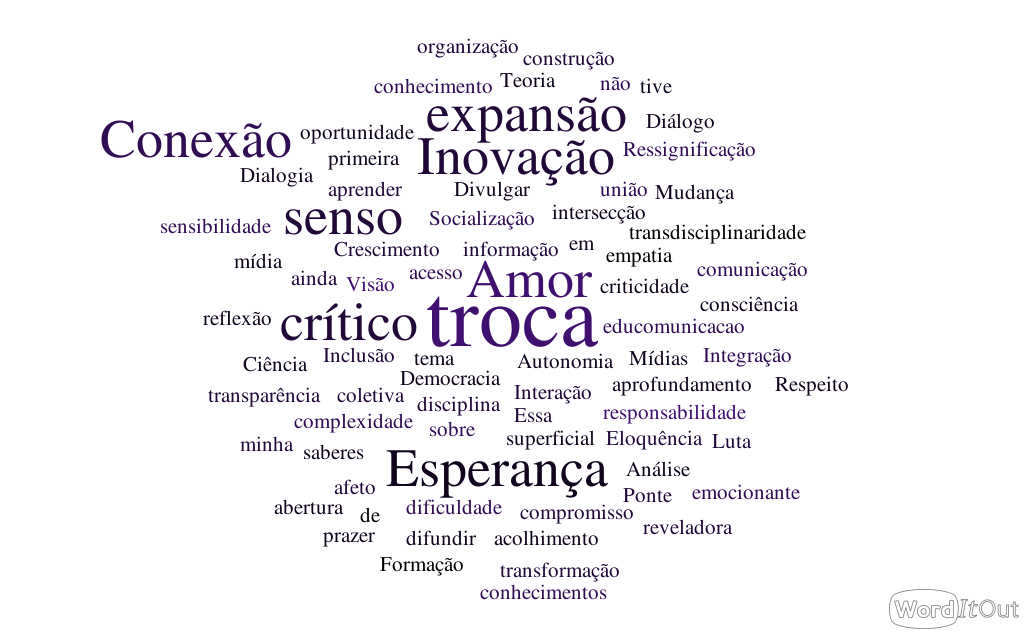